Digital forensics
Andrej Brodnik
Andrej Brodnik: Digital Forensics
Computer
chapter 15
anticipated pre-knowledge:
architecture of computers
basics (BIOS)
operating system
secondary memory (disc) and its organization
file systems
Andrej Brodnik: Digital Forensics
Startup
startup steps
at start up it is triggered BIOS (Basic Input Output System)
Open Firmware (Mac PowerPC), EFI (Mac Intel), Open Boot PROM (Sun), …
it does POST (Power On Self Test)

the operating data are stored in xROM
sometimes the password protects the data – password is entered by the user
Andrej Brodnik: Digital Forensics
Startup…
example Moussawi:

The computer has been shut down for a very long time and the battery on the motherboard has been emptied
Dostop bil mogoč s pomočjo podatkov, ki jih so jih pridobili še pred tem, ko je zmanjkalo napajanja.

how the data is encrypted
ASCII, ...
tanki debeli konec
What happens if you take disc to another computer
Andrej Brodnik: Digital Forensics
File format
at the beginning all files have their unique signatures (www.garykessler.net/library/file_sigs.html)
jpg: FF D8 FF E0 or FF D8 FF E3
gif: 47 49 46 38 37 61 or 47 49 46 38 39 61
doc: D0 CF 11 E0 A1 B1 1A E1
Andrej Brodnik: Digital Forensics
File format - example
jpeg encoded exif (Exchangeable image file format) file
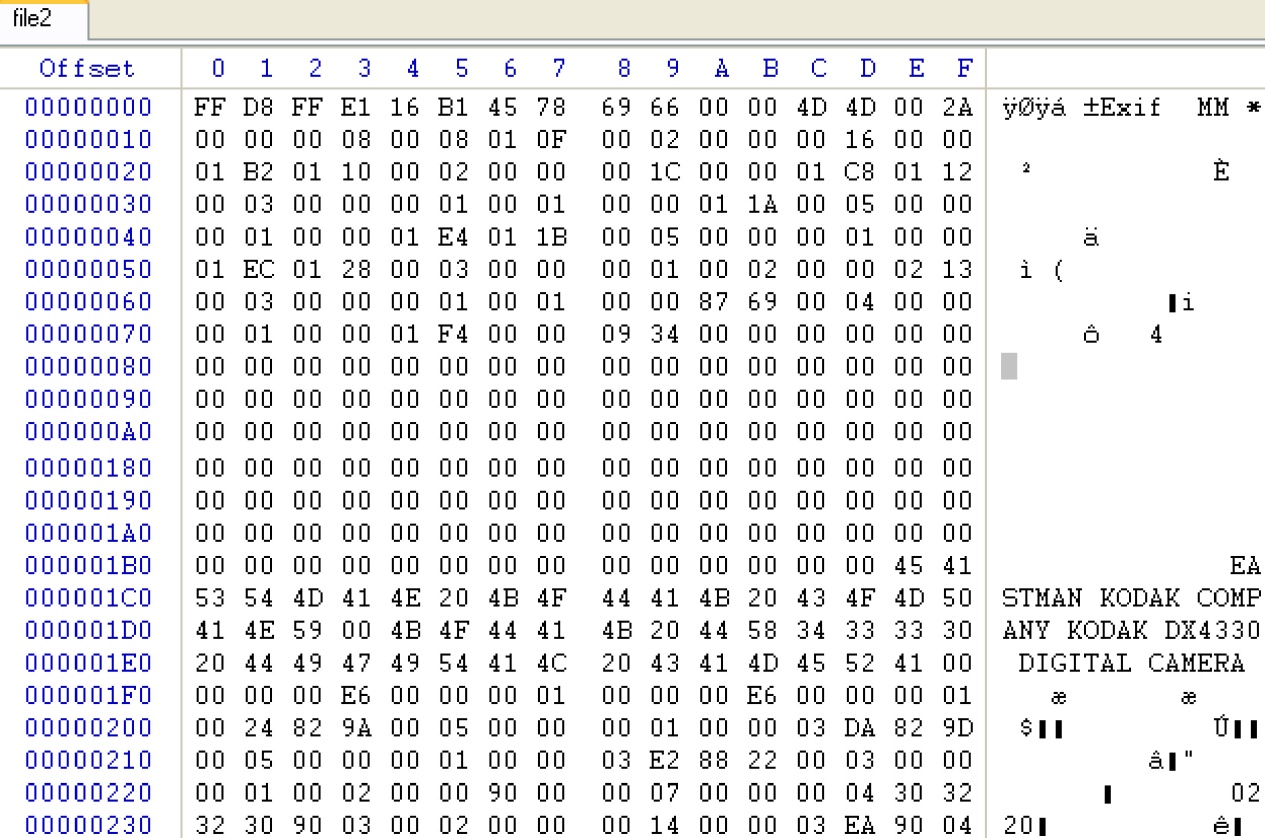 Andrej Brodnik: Digital Forensics
File format
the file can be embedded in another file
find the file
it can be labeled and copied (copy-paste)
or use tool dd
this procedure is called obrezovanje / klesanje (carving)
other tools:
scalpel (http://www.digitalforensicssolutions.com/Scalpel/), DataLifter (http://www.datalifter.com/)
EnCase (http://www.guidancesoftware.com/forensic.htm), FTK (Forensic Toolkit, http://accessdata.com/products/computer-forensics/ftk), X-Ways (http://www.x-ways.net/)
Andrej Brodnik: Digital Forensics
[Speaker Notes: X-Ways - video]
Cutting
in the end, we only get content and not metadata from the directory
The other problem is that the data can be scattered through the disk
Adroit (http://digital-assembly.com/products/adroit-photo-forensics/)
Andrej Brodnik: Digital Forensics
File format - challenge
Challenge: Embed one file in the another file and publish that on the forum. The other colleagues should find the embedded file and extract it using tools like dd or some other tools motioned it the previous slides.
Challenge: Divide the file into more pieces and insert each one into another file and post it all in the forum. Let your colleagues reconsider your distributed pieces.
Andrej Brodnik: Digital Forensics
Data storage and hiding
the I / O units are connected to the computer via:
a bas (IDE, ATA, SATA; SCSI, firewire)
interface (controller)
the interfaces can also be smart
SMART (Self-Monitoring, Analysis, and Reporting Technology)
keep access statistics and other similar data
običajno niso pomembni za forenzično raziskavo
Andrej Brodnik: Digital Forensics
Data storage and hiding
usually we store data permanently on a disk
What does the hard drive look like?
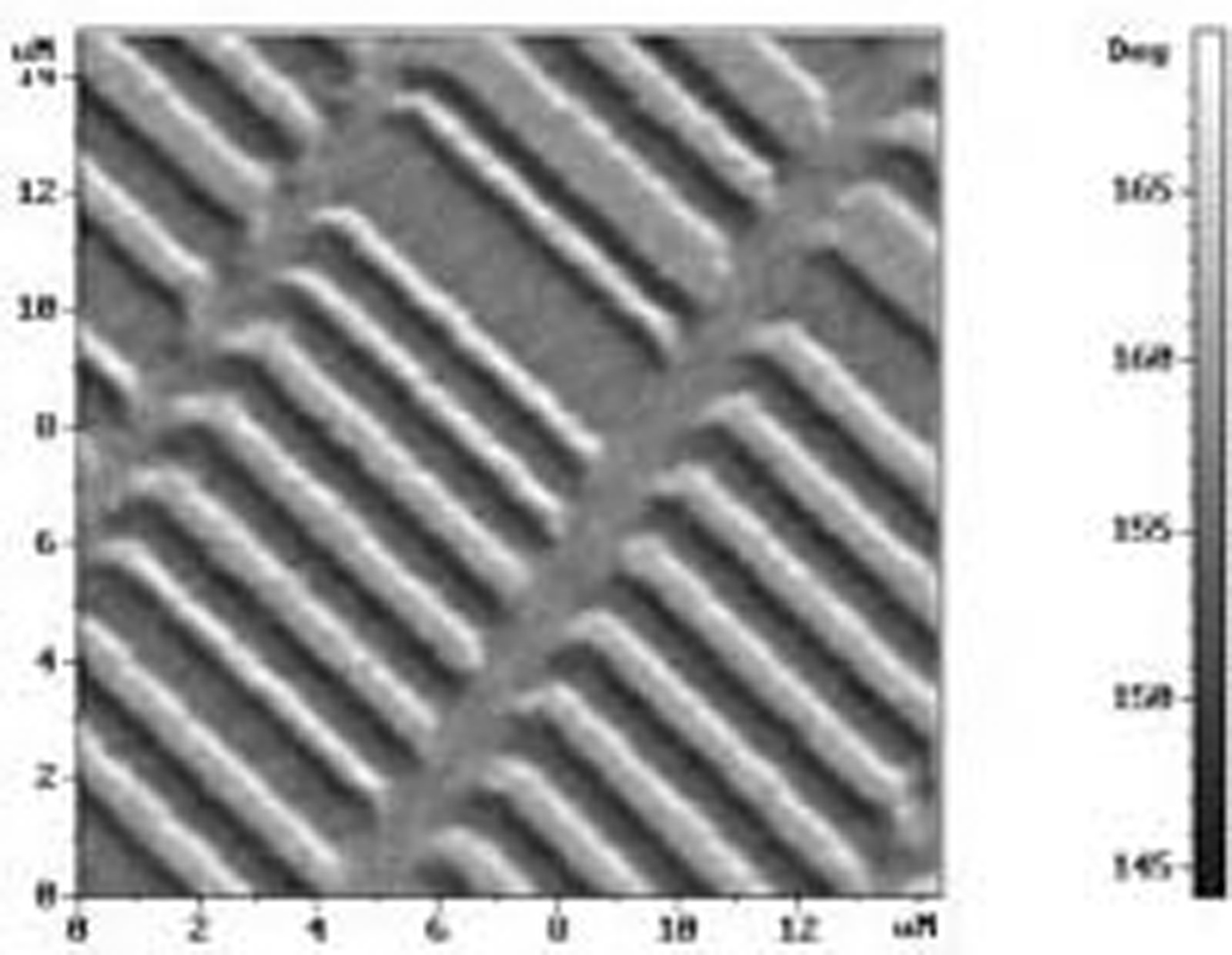 Andrej Brodnik: Digital Forensics
Data storage and hiding
how is the disk organized?
spindle, platter, cylinders, tracks, sectors, cluster
at the first sector are control data (MBR, master boot record)
size (geometry), weak blocks, partitions, ...
what organization in SSD looks like?
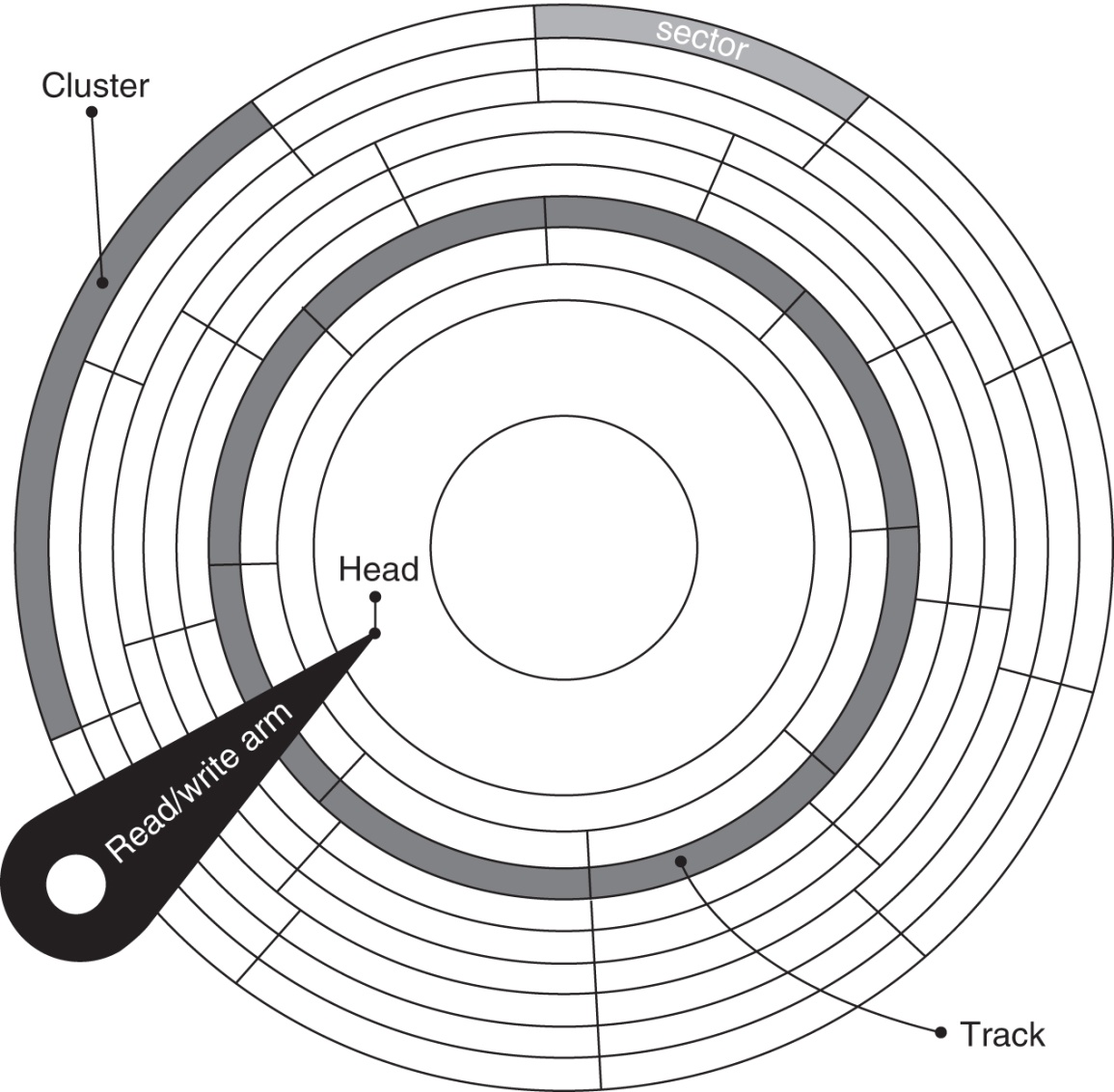 Andrej Brodnik: Digital Forensics
Data storage and hiding
Challenge: find anadisk tool and see what it knows and can do.
Challenge: what is the MBR structure? Build your MBR and post it in the forum..
Andrej Brodnik: Digital Forensics
Data storage and hiding
look at the Windows 95 boot sector with the Norton Disk Utils tool
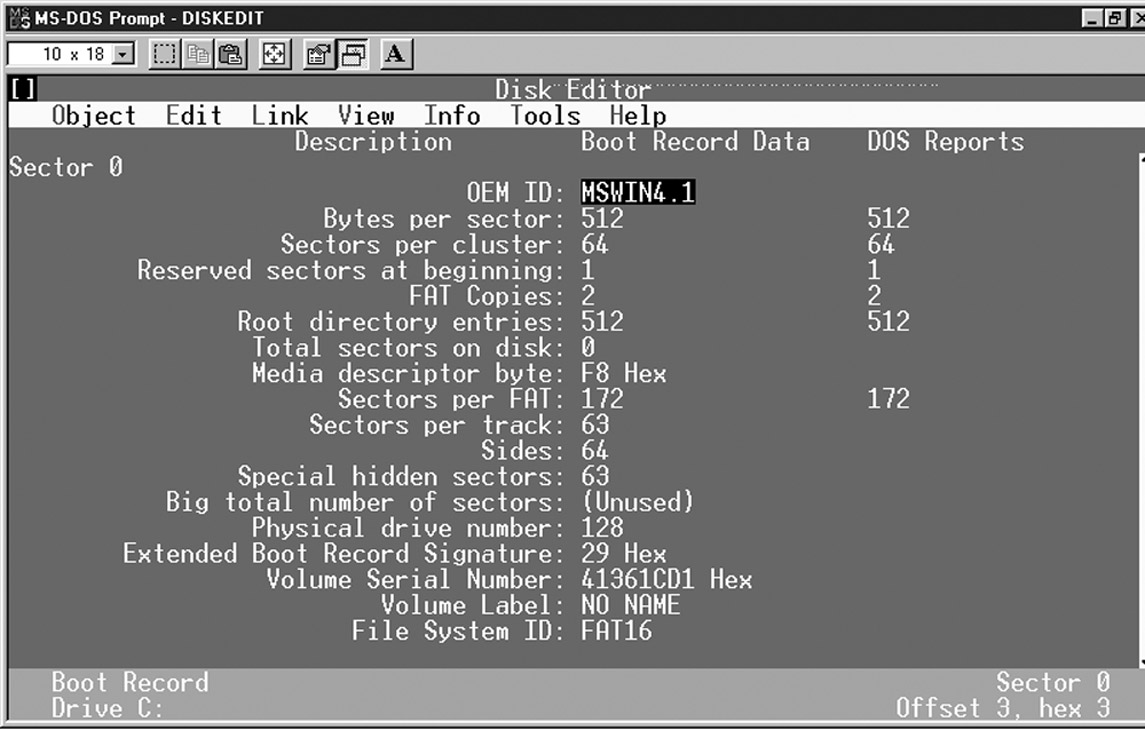 Andrej Brodnik: Digital Forensics
Data storage and hiding
simplified organization of the disk with the FAT file system
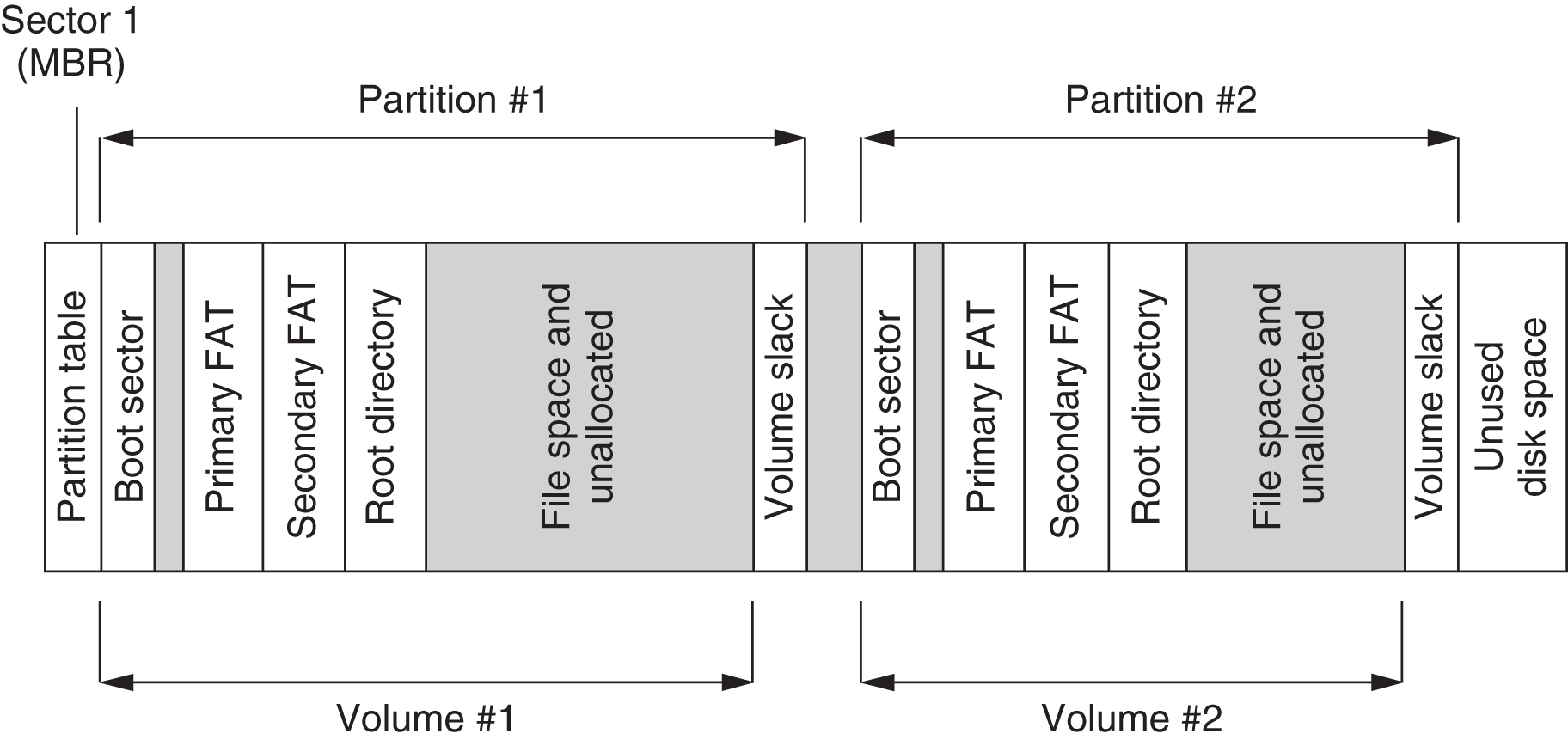 Andrej Brodnik: Digital Forensics
Data storage and hiding
partition, volume, bundle/part
inside the file system
can also be without the file system
Andrej Brodnik: Digital Forensics
Data storage and hiding
hiding data due to internal and external fragmentation:
hiding within a cluster
hiding within the partition (partitions usually begin at the beginning of the trace)
hiding partition
partition encryption
service data: DCO (Drive/device configuration overlay) and HPA (Host/hidden protected area) –  http://www.forensicswiki.org/wiki/DCO_and_HPA
Andrej Brodnik: Digital Forensics
Data storage and hiding
the virus is hidden in the empty partition volume (volume slack)
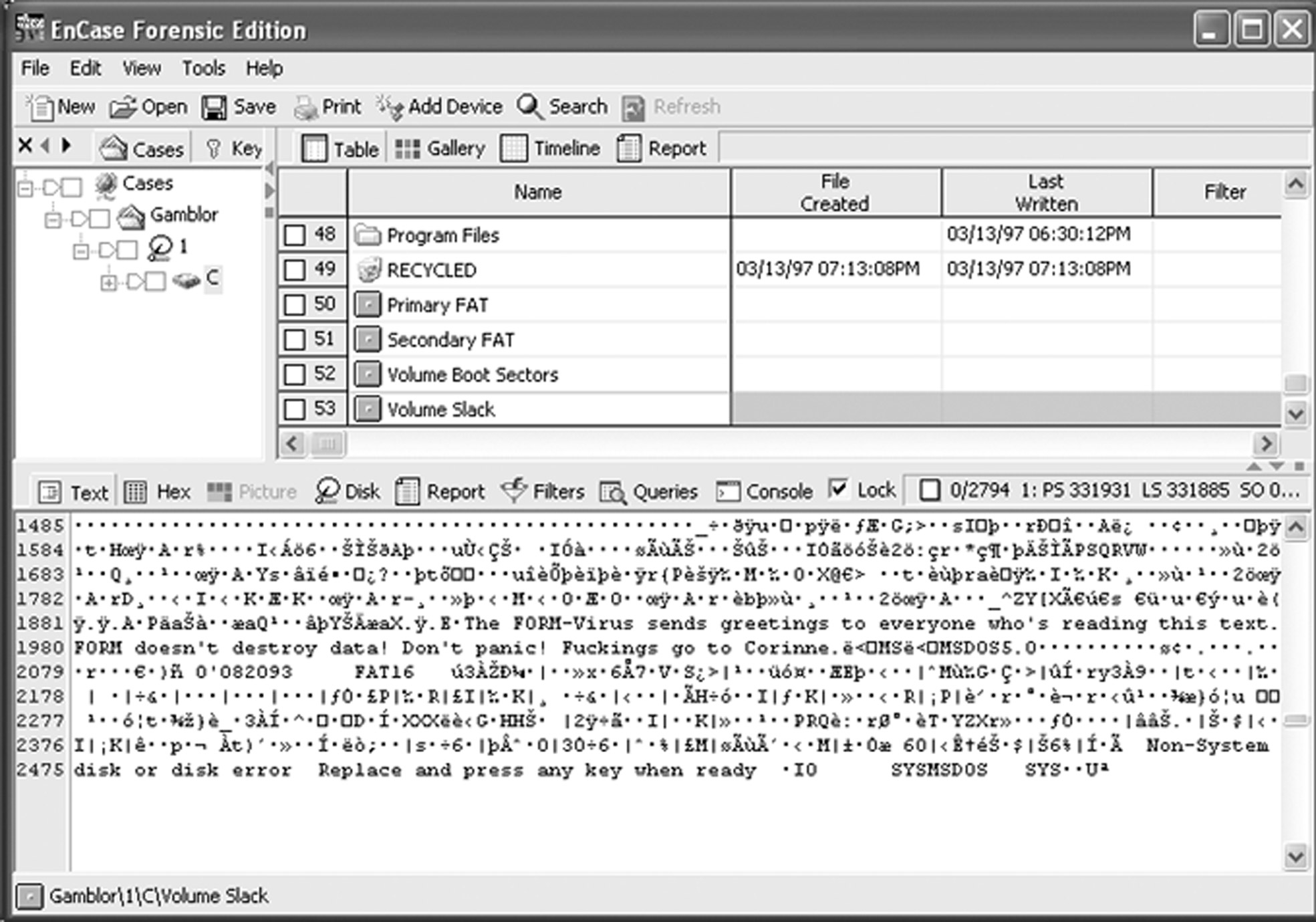 Andrej Brodnik: Digital Forensics
Data storage and hiding
when the file is deleted, the data does not disappear
even when we format the disk, the data does not disappear
take a look at the toolfdisk
the result of both operations is the correct file system and a cluster of empty blocks
tools: sleuthkit (http://www.sleuthkit.org/), Norton DiskEdit, …
Andrej Brodnik: Digital Forensics
Data storage and hiding
An example of the reconstruction of files on a freshly formatted disk with the EnCase tool
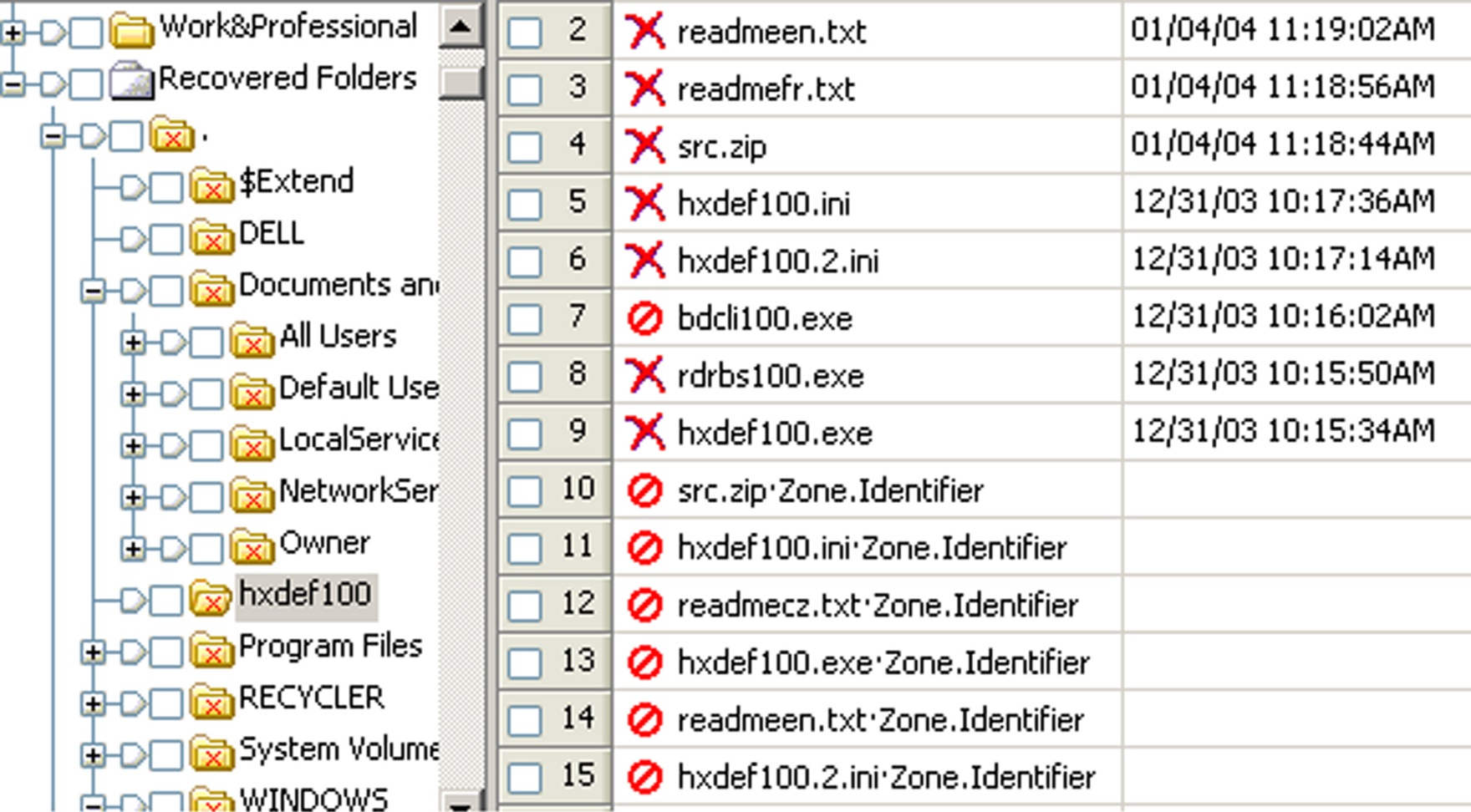 Andrej Brodnik: Digital Forensics
Data storage and hiding
Challenge: See what the MBR and boot sector on your computer looks like with an appropriate tool. Report about this on the forum.
Challenge: Check the configuration of your drive.
Andrej Brodnik: Digital Forensics
Data storage and hiding
hiding partitions
tool Test Disk (http://www.cgsecurity.org/)
at file level
hiding files: e.g. MS Windows: attrib +H in dir/AH
parlament.jpg -> test.exe
picture in .ppt pres.
the latest tools
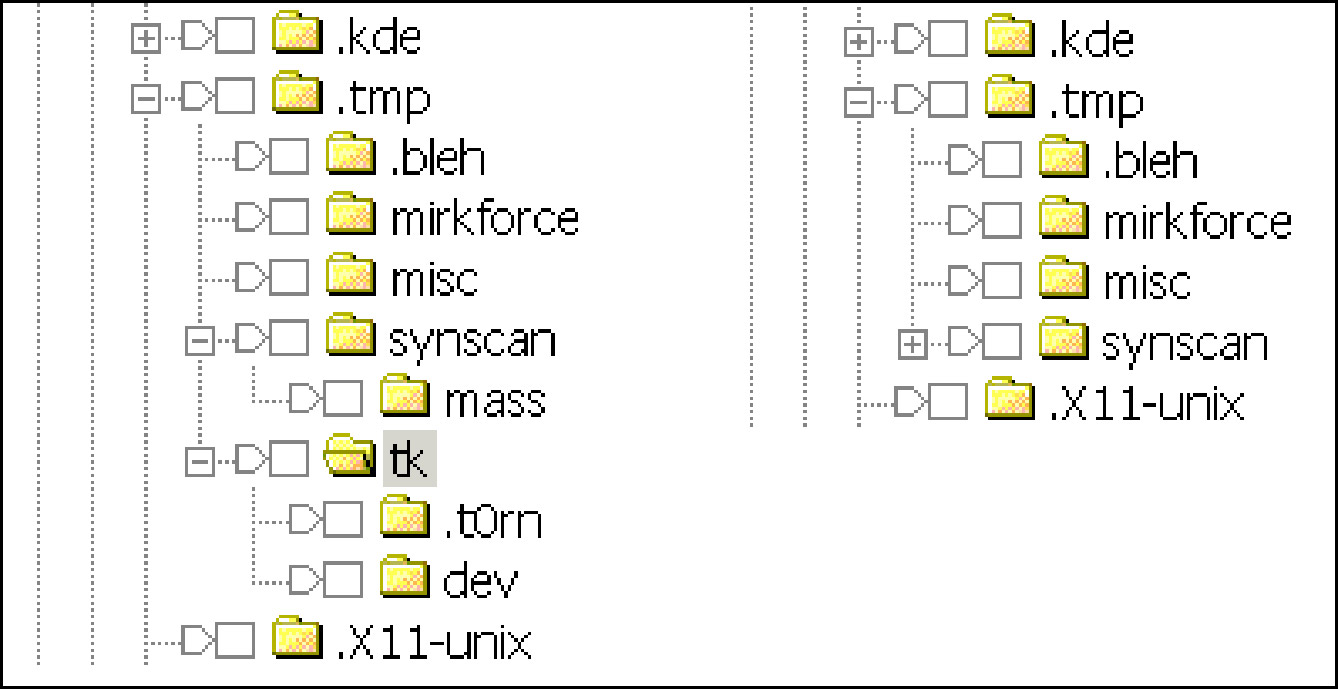 Andrej Brodnik: Digital Forensics
Passwords and encryption
tools for breaking and searching passwords
Password Recovery Tool – PRTK in Distributed Network Attack – DNA (http://accessdata.com/products/computer-forensics/decryption)
John the Ripper (www.openwall.com/john/)
Cain and Abel (www.oxid.it/cain.html)
Advanced Archive Password Recovery (www.elcomsoft.com/azpr.html)
Andrej Brodnik: Digital Forensics
Passwords and encryption
more about encryption and cryptography later
some examples
tools caesar, rot13
support for the PGP
tool crypt
Andrej Brodnik: Digital Forensics
OS Windows
chapter 17
file systems 
data recovery 
notes (log files) 
register 
communication trails
Andrej Brodnik: Digital Forensics
OS Windows –file system
two basic file systems FAT (File Allocation Table) in NTFS (New Technology File System)

FAT
developed first for hard disks (floppy disks)
FAT12, FAT16, FAT32
Andrej Brodnik: Digital Forensics
File system FAT
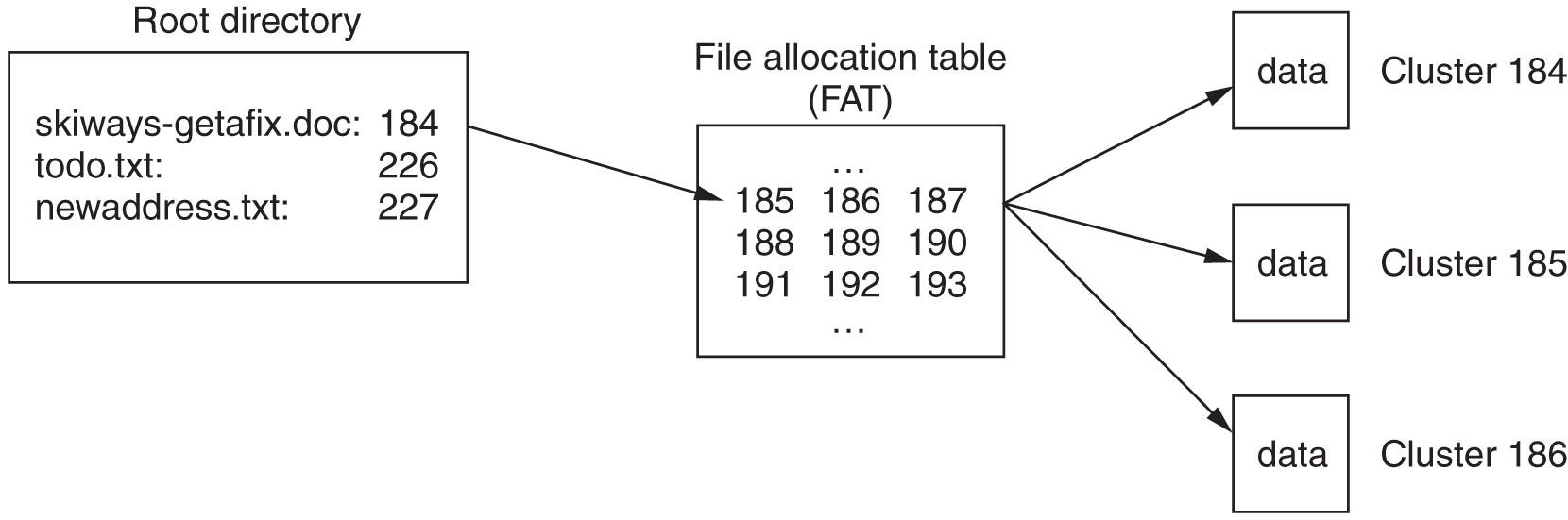 FATxx is a list of index clusters in which each file is stored
xx means the number of bits used for the index
12 = 212 = 4096, 16 = 216 = 65.536, 32 = 228 = 268.435.456
Andrej Brodnik: Digital Forensics
File system FAT
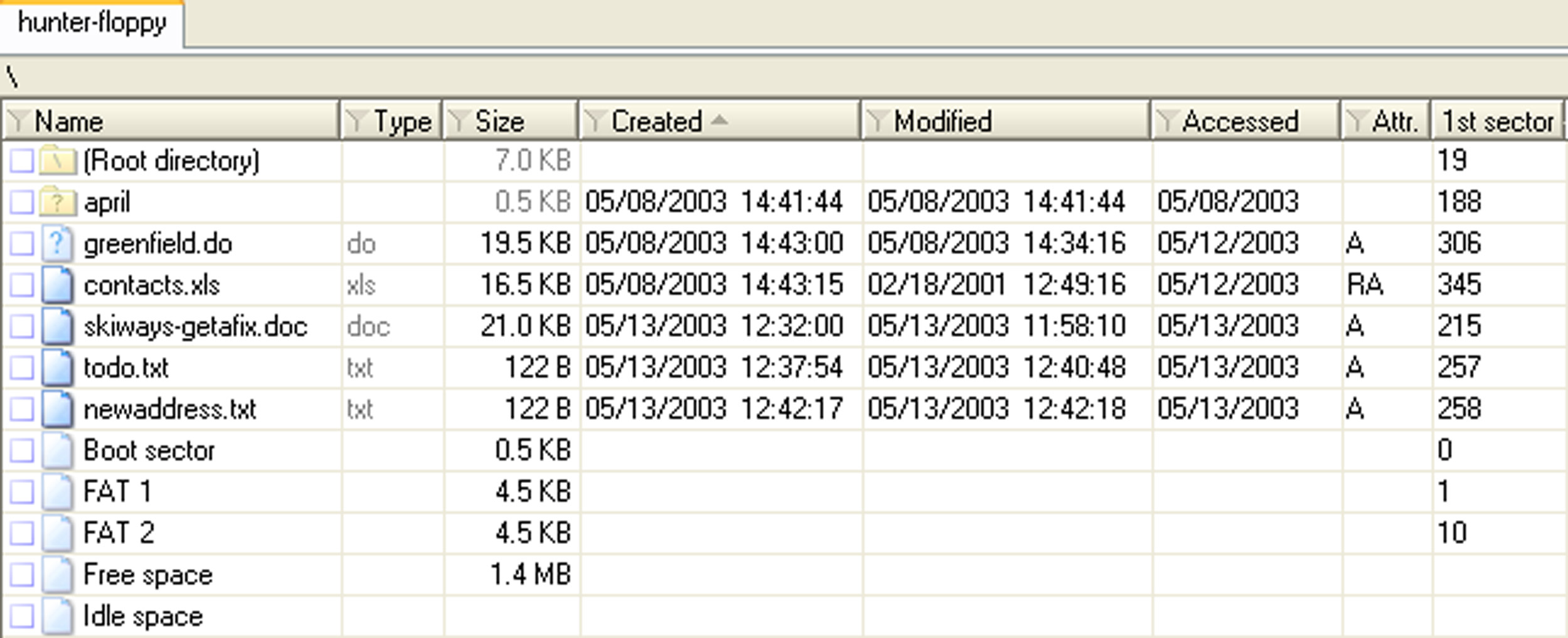 view the root of the file system on the hard disk using the X-Ways program
keeps the creation time and last changes but only the last access date
Andrej Brodnik: Digital Forensics
[Speaker Notes: Spodaj je našteto kako izgleda razporeditev podatkov na disku: boot, FAT, korenski imenik]
FAT
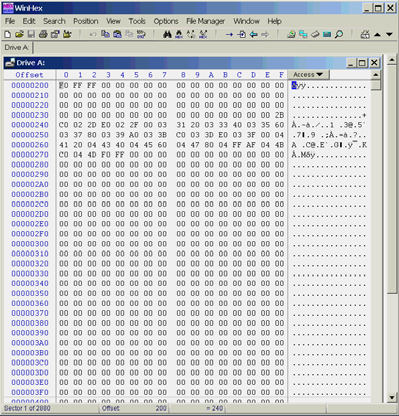 Andrej Brodnik: Digital Forensics
File system FAT
Challenge: See for yourself what the FAT looks like on your disk. Look in particular for those clusters that are empty - they are not part of any file system.
Andrej Brodnik: Digital Forensics
File system NTFS
a more modern file system
everything is in the files
the file information is stored in the system file $MFT
directory is only a file (B tree structure)
s a log file system(journal) and stores transactions over a file in the system file $LogFile
supports multiple file functionality
ACL  (Access Control List)
better protected, since it stores copies of file system data in multiple locations ($MFTMirr)
Andrej Brodnik: Digital Forensics
File system NTFS
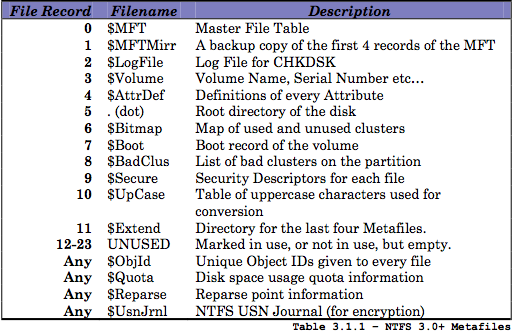 Andrej Brodnik: Digital Forensics
File system NTFS
Challenge: look for clusters in your NTFS cluster that are empty (unused) and then look at their content.
Andrej Brodnik: Digital Forensics
NTFS – $MFT
example of one record in $MFT 
the record consists of attributes, the record is the size of the 1kB
if the file is small, it is stored in the record
when the flag is deleted, then the record is reused
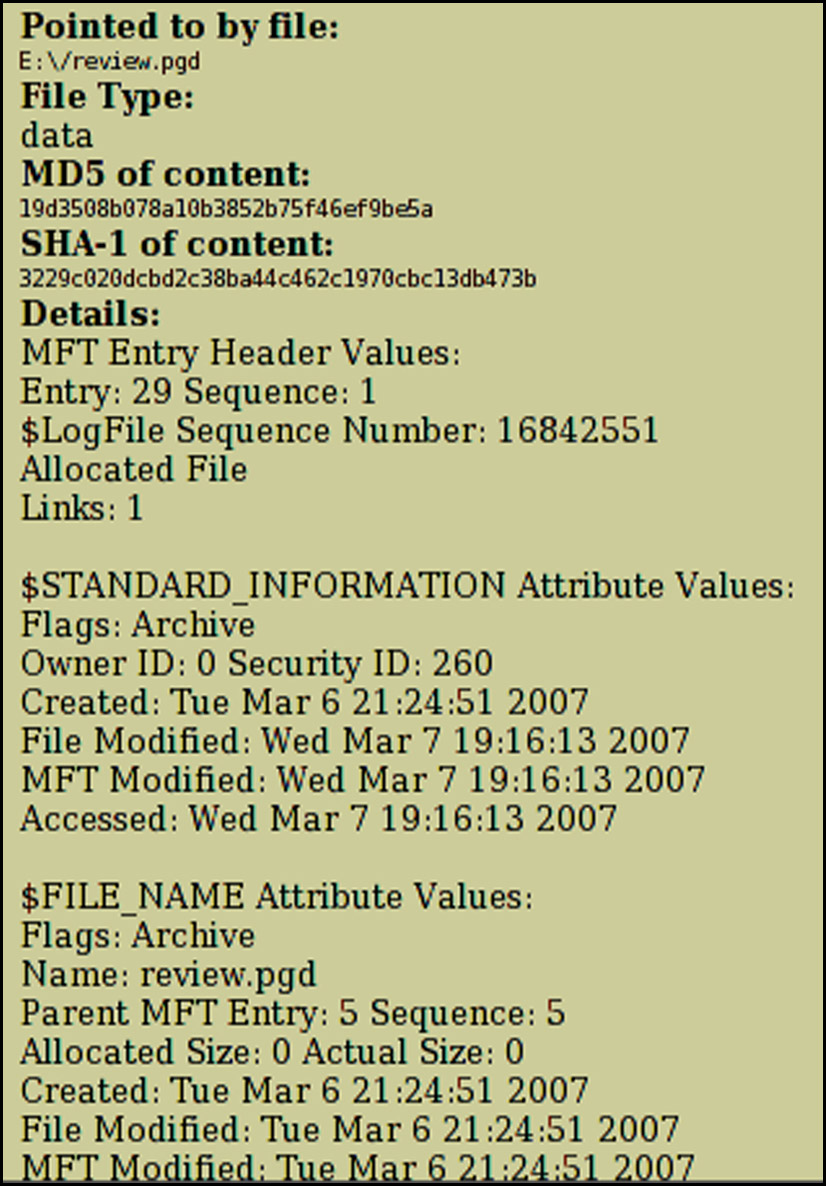 Andrej Brodnik: Digital Forensics
NTFS - search for data
there is a physical file size (cluster), logical size (zapis v imeniku) and the end of the file (EOF)
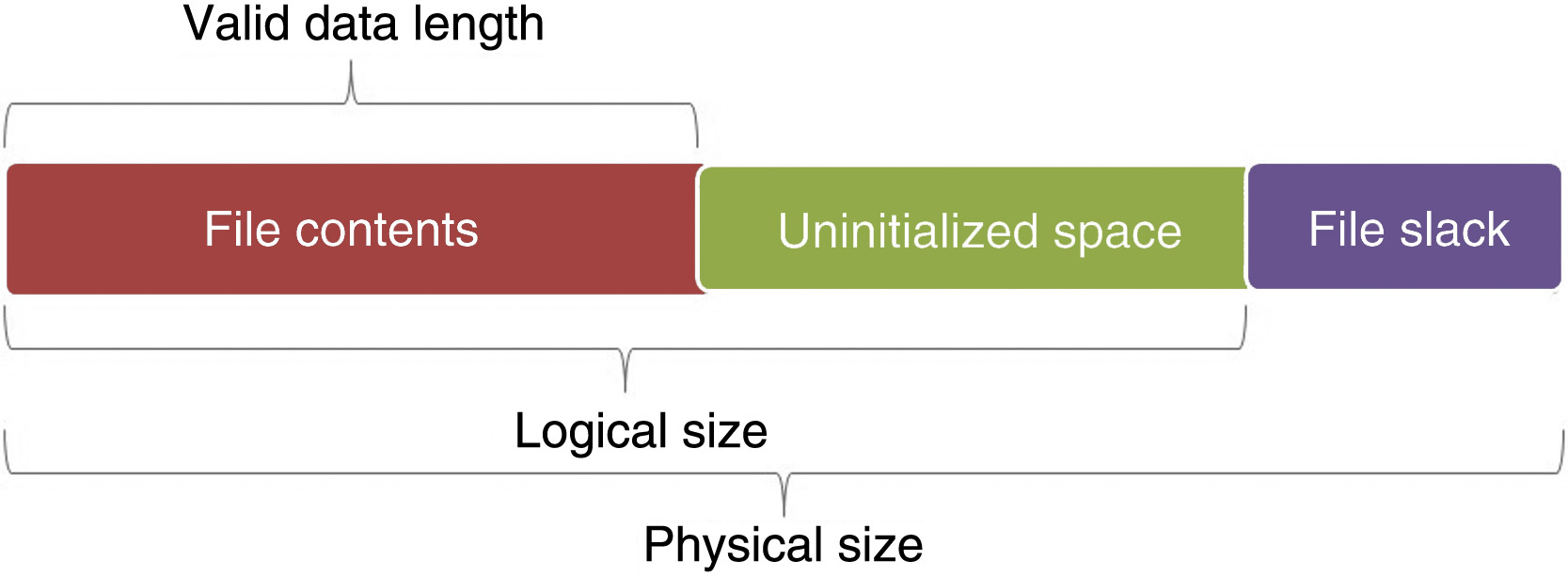 Andrej Brodnik: Digital Forensics
NTFS – MFT record
MFT record and the difference between sizes
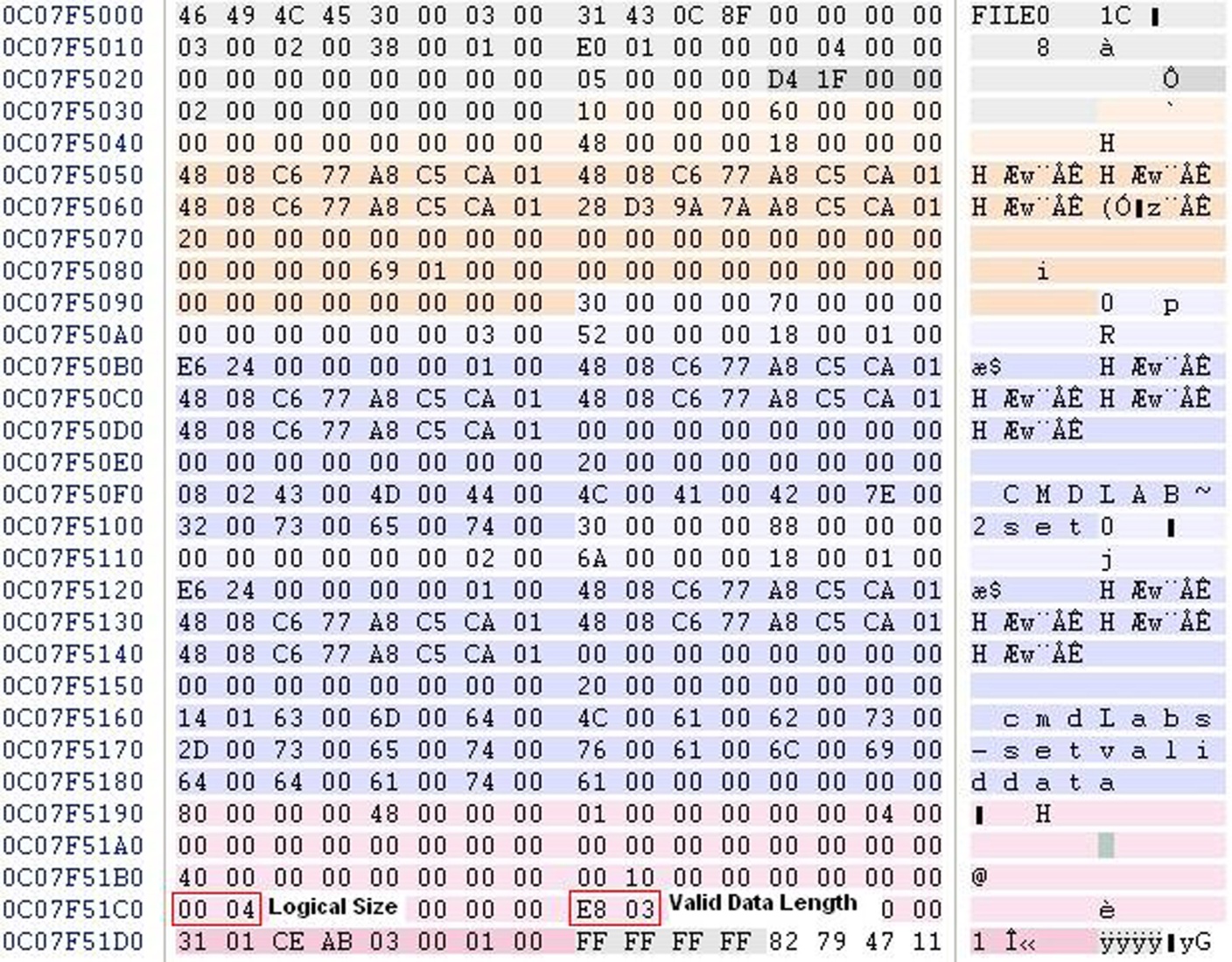 Andrej Brodnik: Digital Forensics
NTFS - search for data
files in the imeniku can have files with the same names
Andrej Brodnik: Digital Forensics
File system NTFS
Challenge: Which Clusters Compose Your File?
Challenge: Find a busy but unused part of your file (on which clusters) and what's in it.
Challenge: What happens if we make 1000 files, then we delete 1000 and work on it?
Andrej Brodnik: Digital Forensics
Time coding for files
FAT: 1.1.1980 + LLLLLLLM MMMDDDDD hhhhhmmm mmmsssss
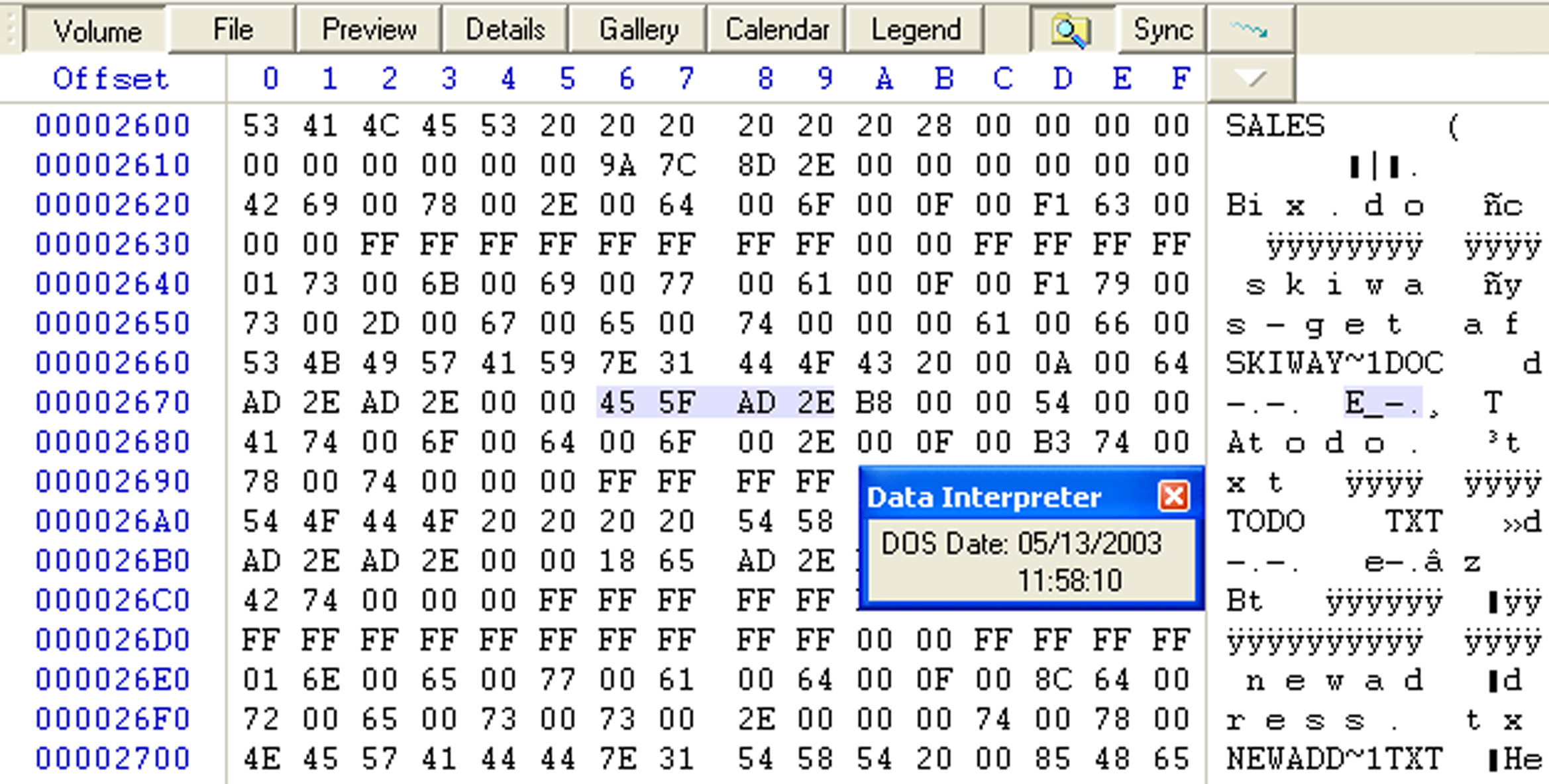 Andrej Brodnik: Digital Forensics
Time coding for files
FILETIME
64 bit record
value = 1.1.1600 + number * 100ns
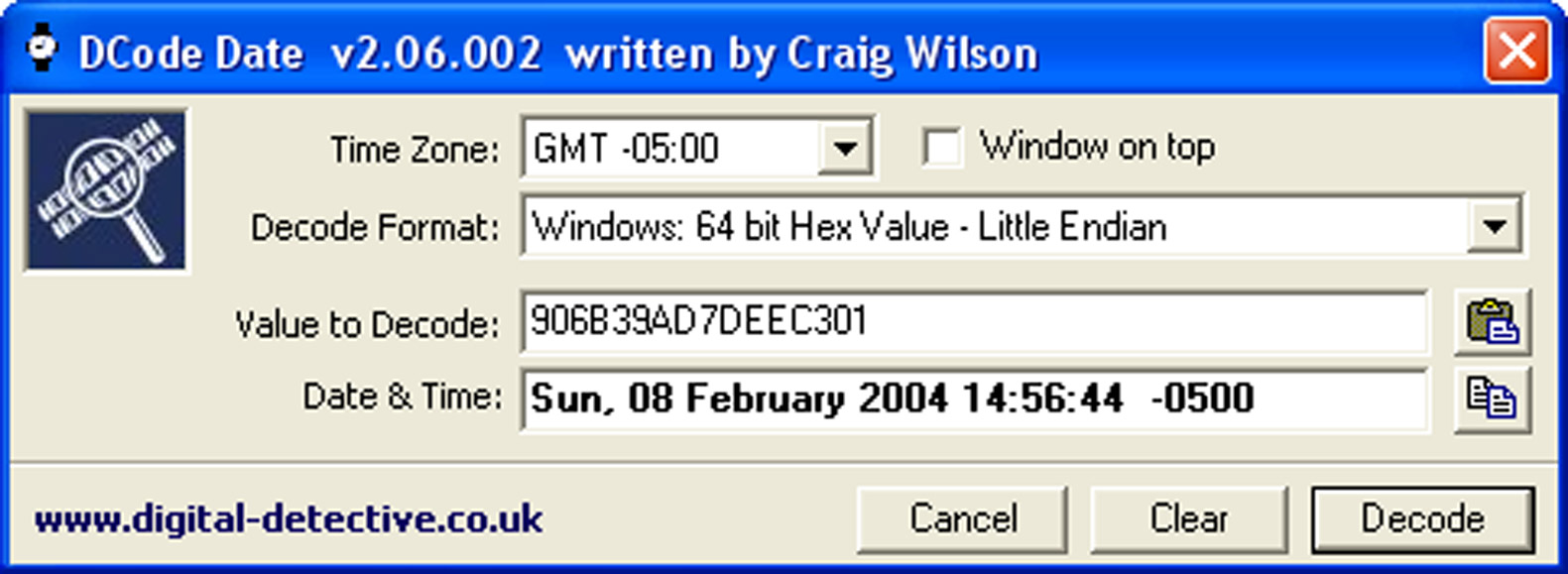 Andrej Brodnik: Digital Forensics
NTFS - tracks files
various operations have a different impact on the recorded times in the directory (creation - TV, last access - ZD, last change - ZS, record changed (NTFS) - VS):
moving the file into a bundle: it does not affect anything
moving the file to another bundle: TV, ZD, VS
copy file (target file): TV, ZD, VS
copy/paste: ZD(*)
drag&drop: ZD(*)
delete: ZD, VS
special features:
file on a stick, can be via scp/...: TV > ZS
when deleting a directory, file information does not change
Andrej Brodnik: Digital Forensics
[Speaker Notes: odreži&prilepi pri novejših se ne popravlja]
NTFS - tracks files ...
the content of pisarniških files contains metadata from the directory
Shrani kot: če na isto datoteko, gre dejansko za prepis in ne za tvorjenje nove datoteke v imeniku, ne pa v datoteki
printing first copies the file to a special directory and then prints it
C:\Windows\Spool\Printers, C:\WinNT\System32\Spool\Printers
even when we print online content, etc.
Andrej Brodnik: Digital Forensics
[Speaker Notes: odreži&prilepi pri novejših se ne popravlja]
NTFS - tracks files ...
Challenge: Find a file that has a creation time greater than the time of the last change.
Challenge: What can you say, is there such a file on the system that has the last access time same at he time of the creation?
Izziv: kaj je to EMF način tiskanja? Kaj se v tem primeru shrani v datoteki tiskalniške vrste (spooler)?
Challenge: What is the EMF printing method ? What is stored in the print file (spooler)?
Andrej Brodnik: Digital Forensics
[Speaker Notes: odreži&prilepi pri novejših se ne popravlja]
Data recovery
recover deleted files
various tools that can run on WinOS
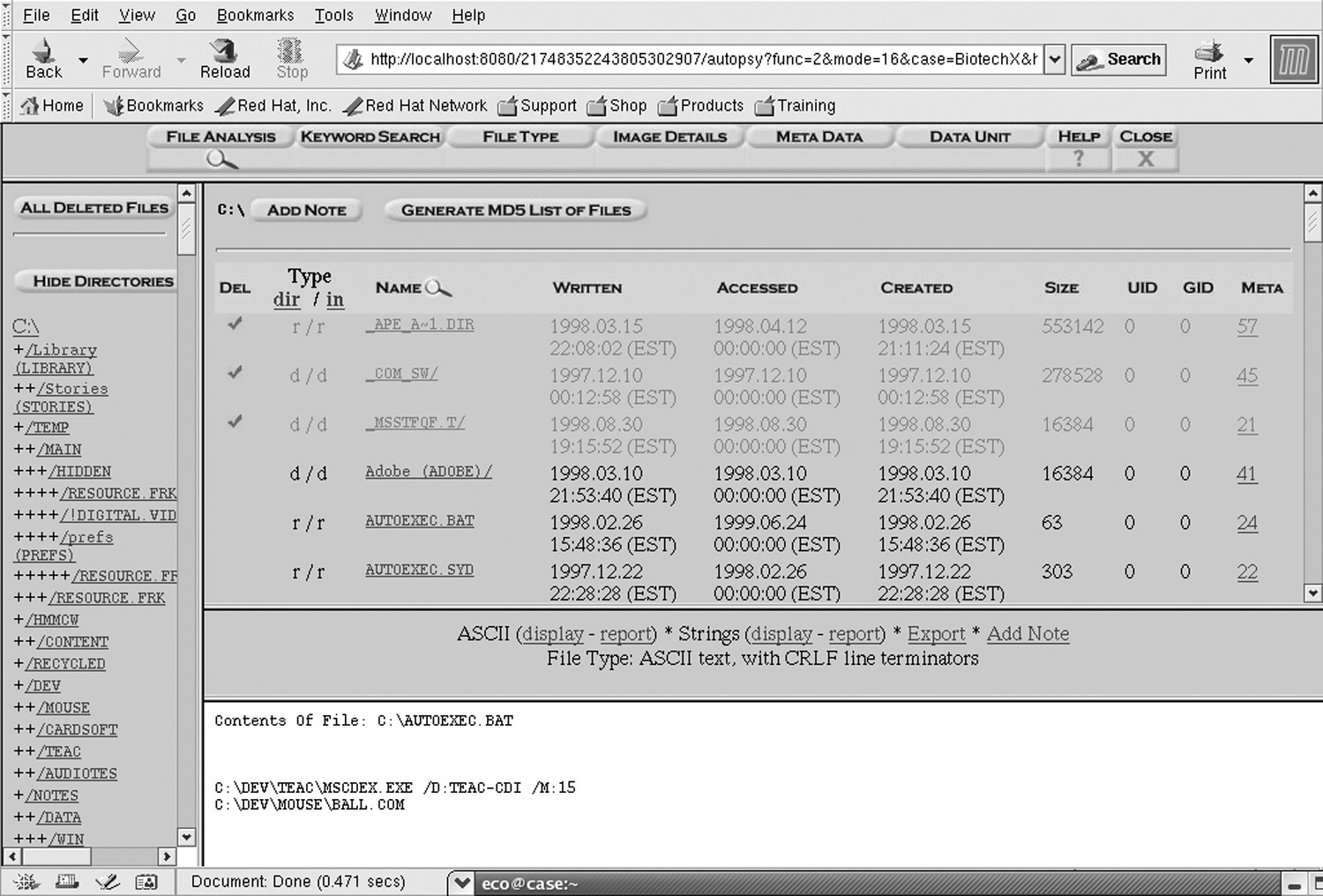 tool like SleuthKit combined with Autopsy Browser can even browse through the browser (http://www.sleuthkit.org/autopsy/)
Andrej Brodnik: Digital Forensics
Data recovery …
Challenge: install sleuthkit and Autopsy Browser and find the lost files.
Andrej Brodnik: Digital Forensics
Data recovery …
iskanje izgubljenih datotek iz velike neoblikovane gmote
enako kot obrezovanju datotek
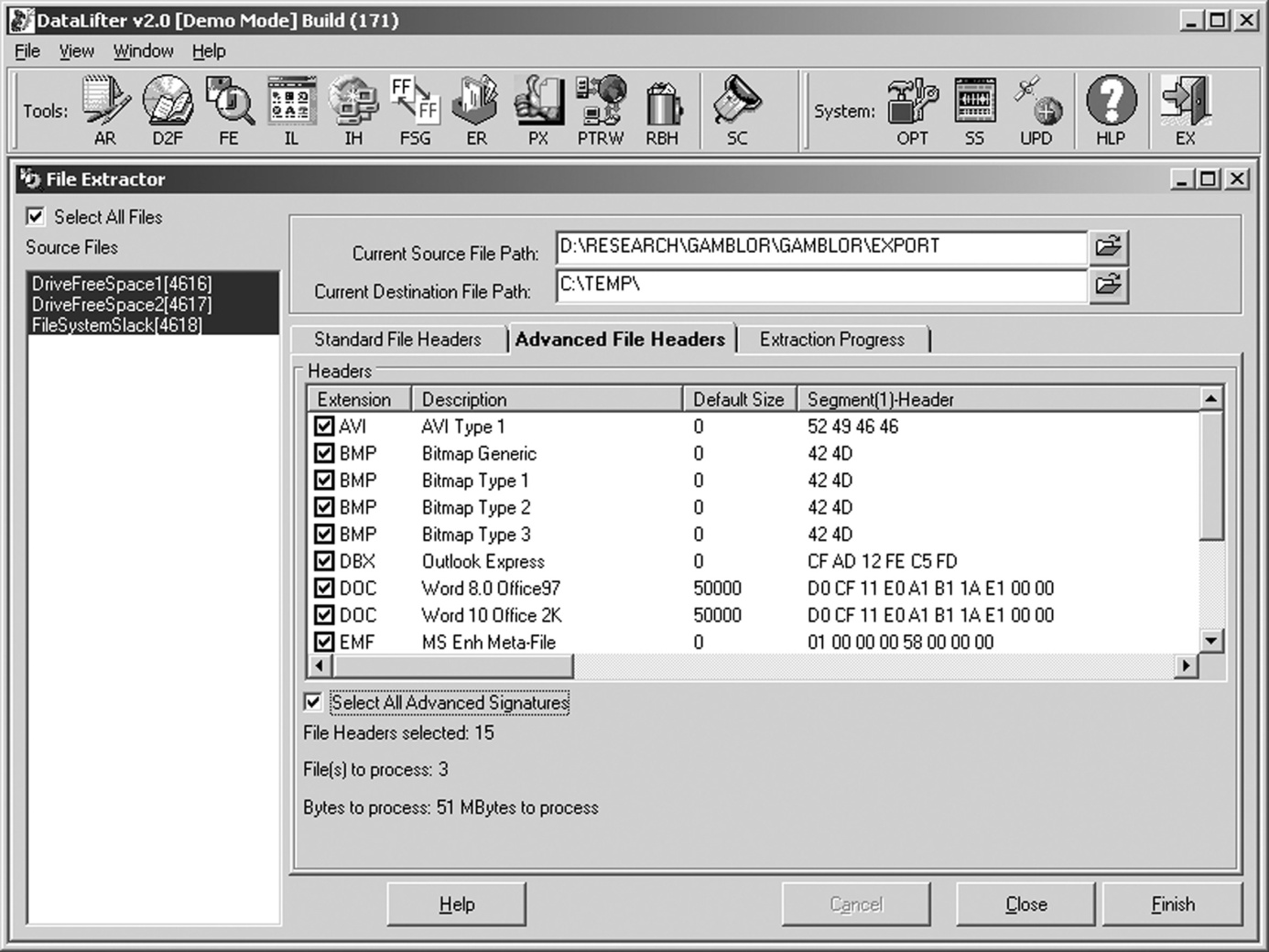 orodje DataLifter: iščemo izgubljeno datoteko iz dveh gmot praznega prostora in enega preostanka datotečnega sistema
Andrej Brodnik: Digital Forensics
Data recovery …
če majhna datoteka prepiše veliko, lahko večino velike datoteke rekonstruiramo
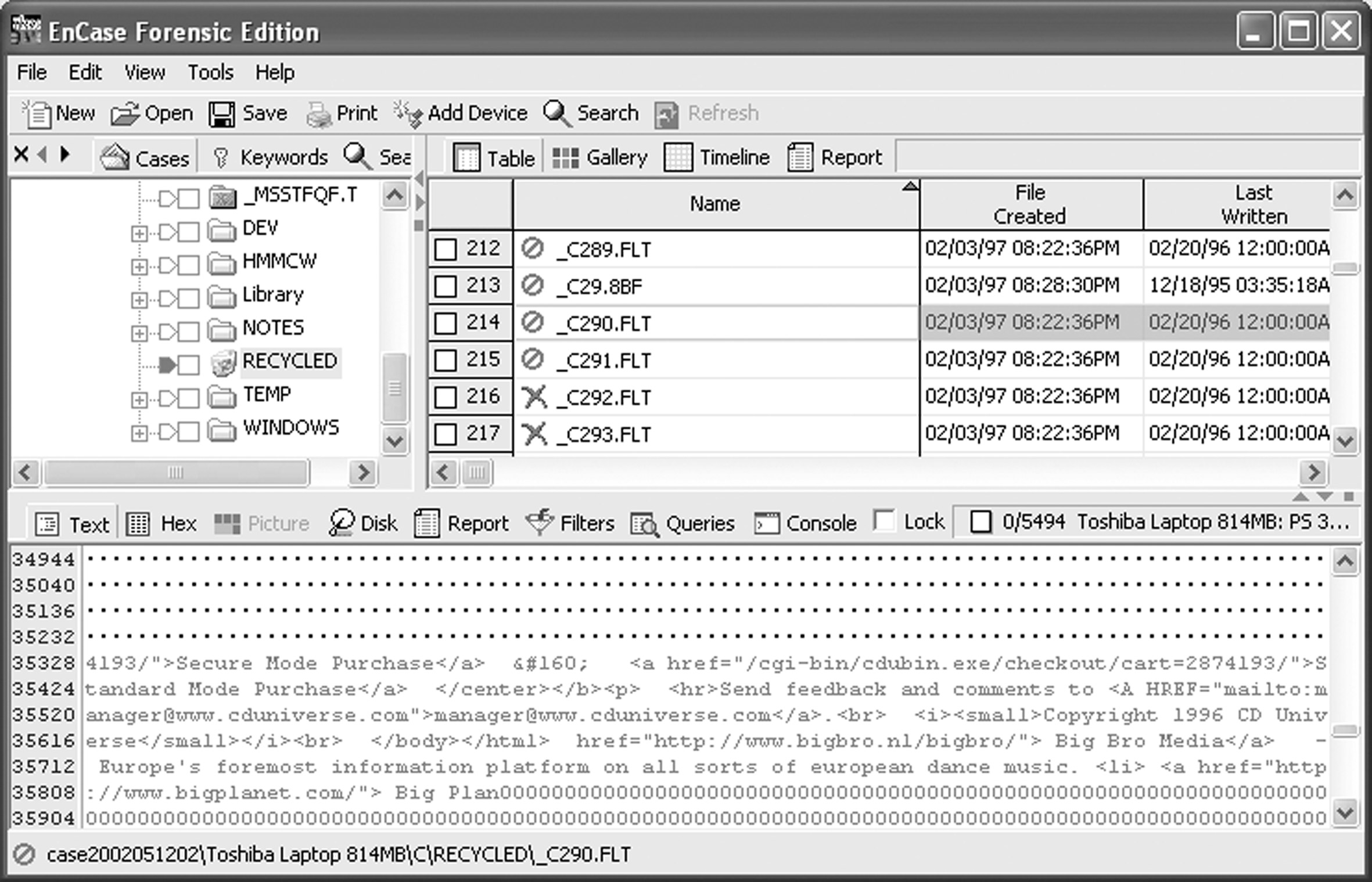 enCase: primer nakupoval-nega vozička v CD Universe, ki se je znašel v preostanku datotečnega prostora
Andrej Brodnik: Digital Forensics
Log files
the operating system (depending on the settings) records a lot 
dostopi do virov,
appearance and deletion of resources,
errors, etc.
saved on %systemroot%\system32\config (c:\winnt\...)
different notes in different files: Appevent.evt, Secevent.evt, Sysevent.evt
Andrej Brodnik: Digital Forensics
Log files
Izziv: preverite format evt datoteke in poglejte, kdaj v njih, kdaj ste se prijavili v sistem.
Challenge: check the format of the evt file and see when is in them, when did you logged in to the system.
Andrej Brodnik: Digital Forensics
Register
In Windows OS, the process environment variables are defined in the registers
actually, the data is stored in the files (hives) in the system directory %systemroot%\system32\config
ntuser.dat for each user uses it own file
files can be viewed with the Windows tool regedt32 (EnCase, FTK, ...)
Andrej Brodnik: Digital Forensics
Register
Challenge: examine the forensic value of the data in the registry.
Andrej Brodnik: Digital Forensics
Network tracking
sometimes from the system environment
when connecting, ...
mostly comes directly from application
browsers, mail agents, ...
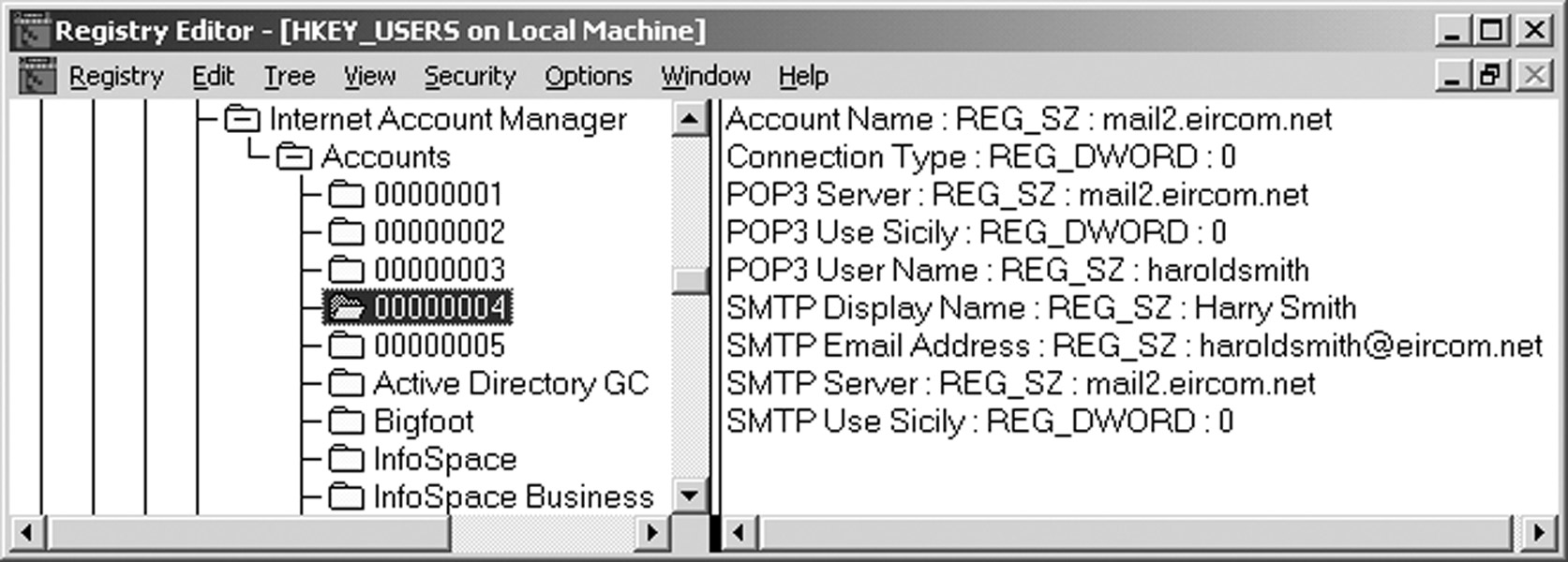 Andrej Brodnik: Digital Forensics
Network Tracking - Browsers
history:
firefox-3 has been storing history in the sqlite databases Places.sqlite
Internet Explorer is storing history in the file index.dat
tools that are available to search through these databases: Oddesa (www.odessa.sourceforge.net)
local cache
cookies
Andrej Brodnik: Digital Forensics
Browsers - Cookies
example of cookies inspection in CookieView (www.digitaldetective.co.uk)
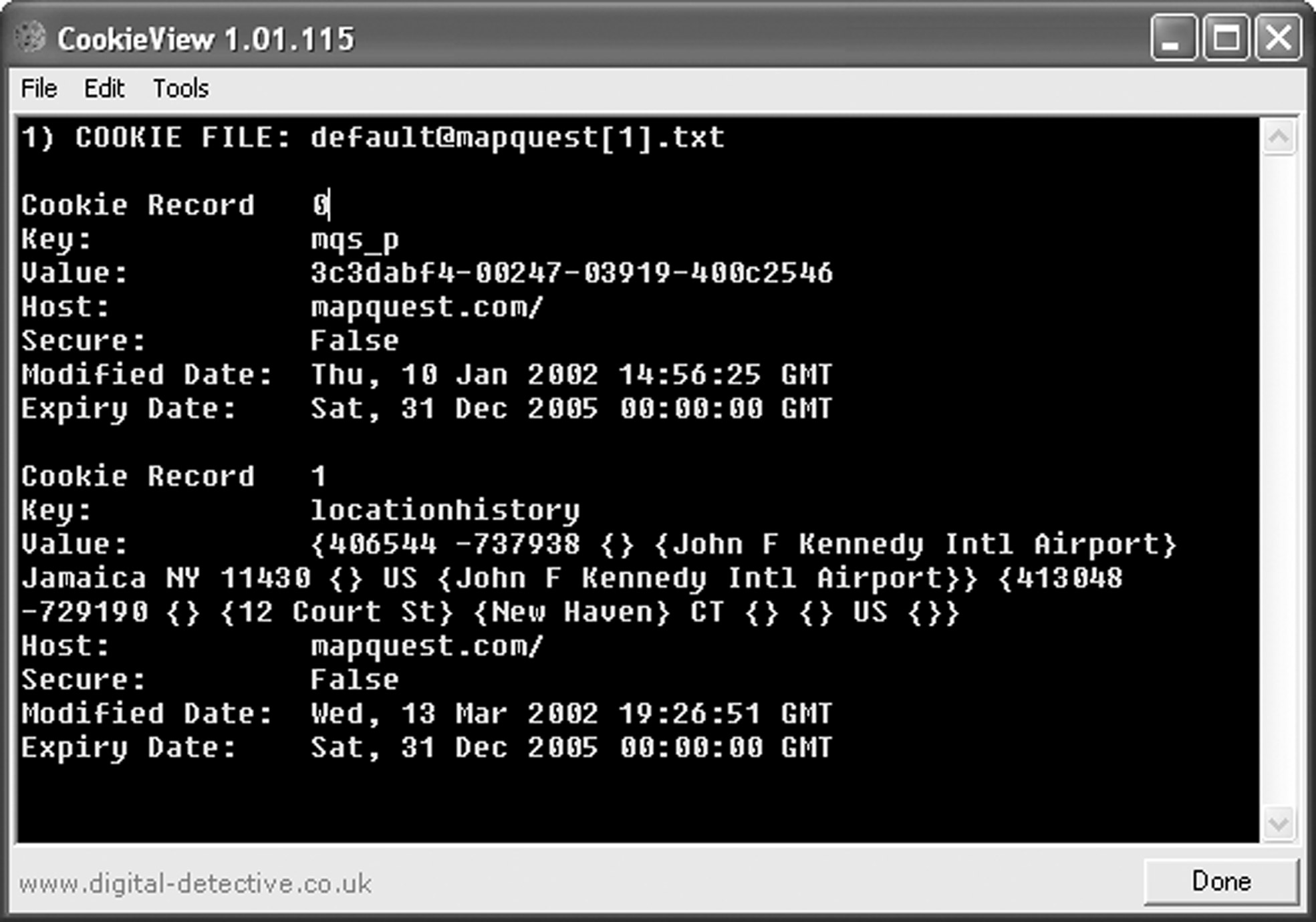 Andrej Brodnik: Digital Forensics
Browsers
Challenge: Find out what leftovers you do have in your cache and check with your browsing history.
Challenge: Get a file from your friend's browser history and disassemble it.
Challenge: Check out what kind of traces are left behind by the IE browser, what kind by the Mozilla and what kind by the Opera.
Andrej Brodnik: Digital Forensics
E-mail
Traces depend on the mail agent we use
sent and received mails
summary of IMAP mailbox
content that is interesting
text mails only
attachments (!) – MIME format
Andrej Brodnik: Digital Forensics
Other programs
different programs leave different traces
network software
access to other systems
allow  other systems to access in our system
system programs leave traces in the registry
Andrej Brodnik: Digital Forensics
Network access tracking
telnet access to acf2.nyu.edu
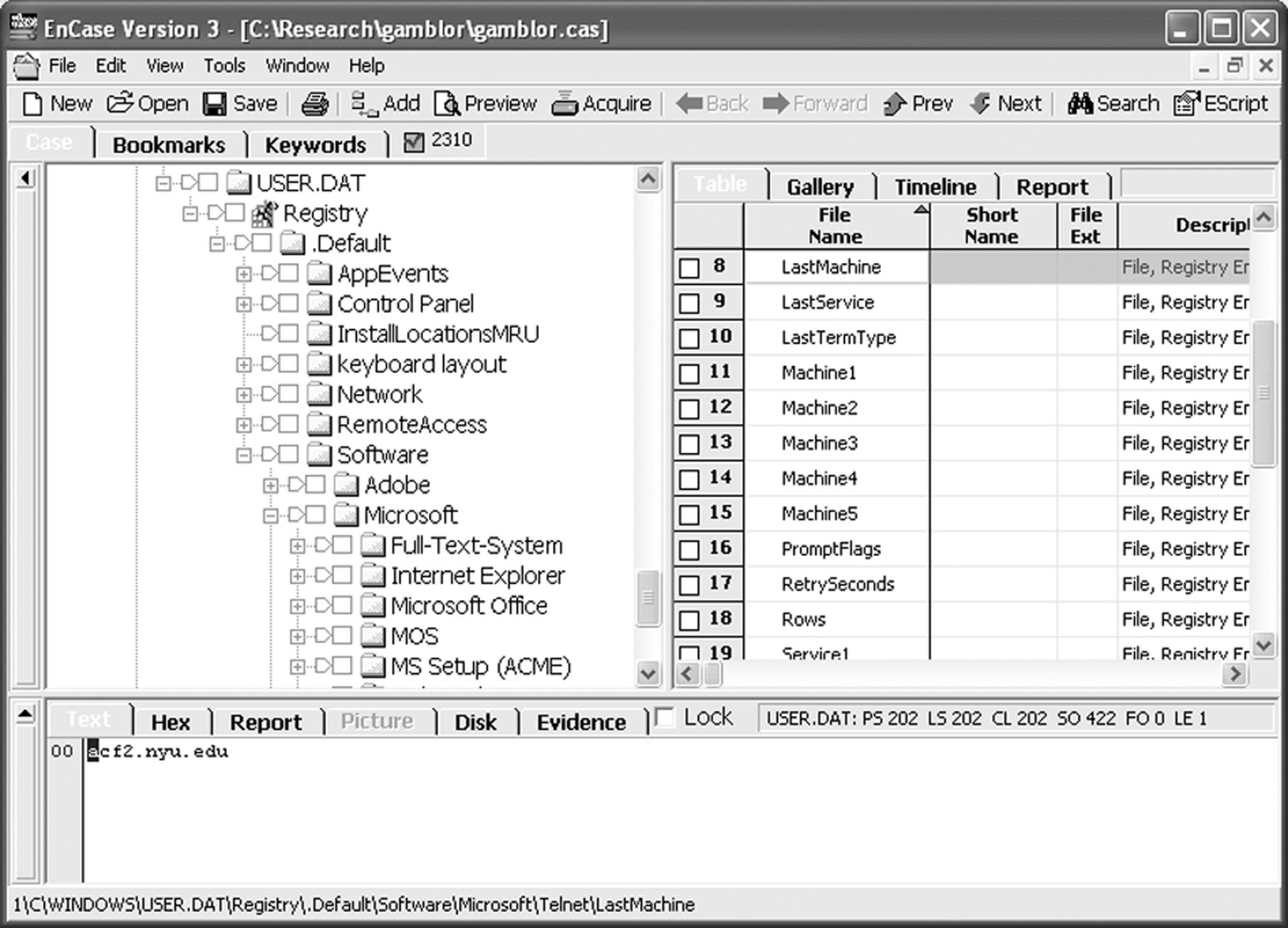 Andrej Brodnik: Digital Forensics